Lecture 17: Semaphores and Conditional Variables
CS 105		       		       November 5, 2019
Semaphores
A semaphore s is a stateful synchronization primitive comprised of:
a value n (non-negative integer)
a lock
a queue

Interface:
init(sem_t *s, int process_shared, unsigned int val)
P(sem_t * s): If s is nonzero, the P decrements s and returns immediately. If s is zero, then adds the thread to queue(s); after restarting, the P operation decrements s and returns.
V(sem_t * s): Increments s by 1. If there are any threads in queue(s), then V restarts exactly one of these threads, which then completes the P operation.
Semantics of P and V
P(sem_t * s)
block (suspend thread) until value n > 0
when n > 0, decrement n by one 



V(sem_t * s)
increment value n b 1
resume a thread waiting on s (if any)
P(sem_t * s){
  while(s->n == 0){
    ;
  }
  s->n -= 1
}
V(sem_t * s){
  s->n += 1
}
Why P and V?
Edsger Dijkstra was from the Netherlands
P comes from the Dutch word proberen (to test)
V comes from the Dutch word verhogen (to increment)

Better names than the alternatives
decrement_or_if_value_is_zero_block_then_decrement_after_waking 
increment_and_wake_a_waiting_process_if_any
Binary Semaphore (aka mutex)
A binary semaphore is a semaphore initialized with value 1.
the value is always 0 or 1
Used for mutual exclusion---it's a more efficient lock!
sem_t s
init(&s, 1)
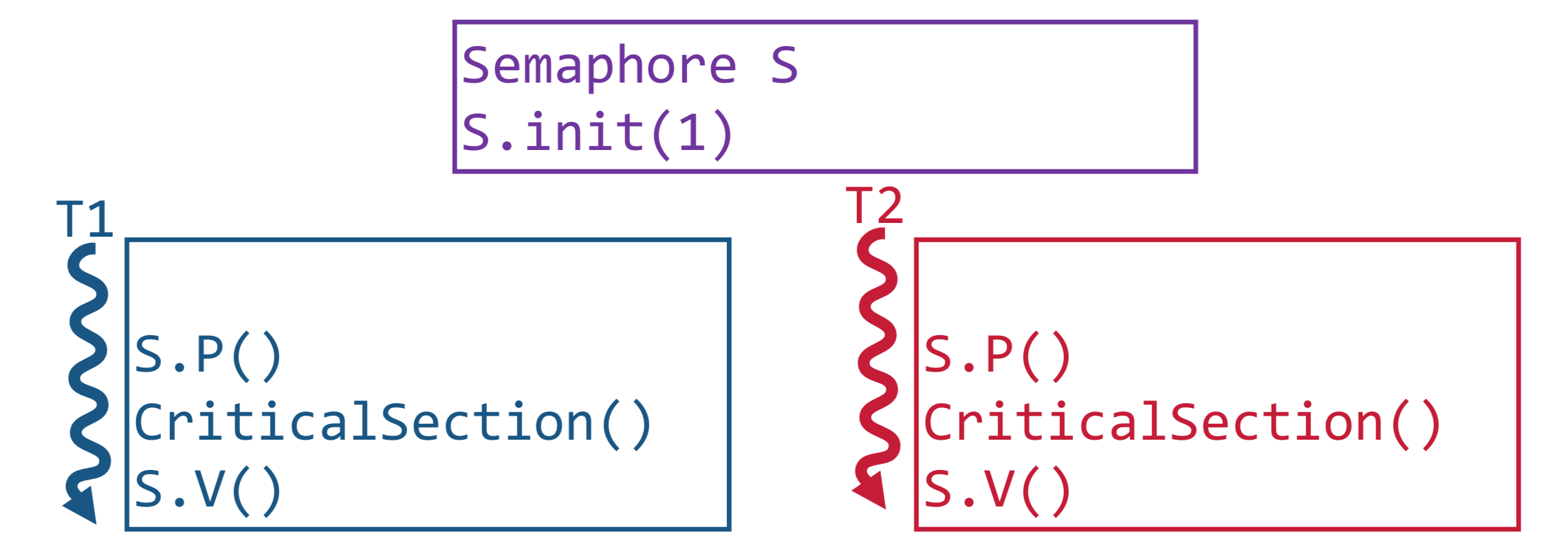 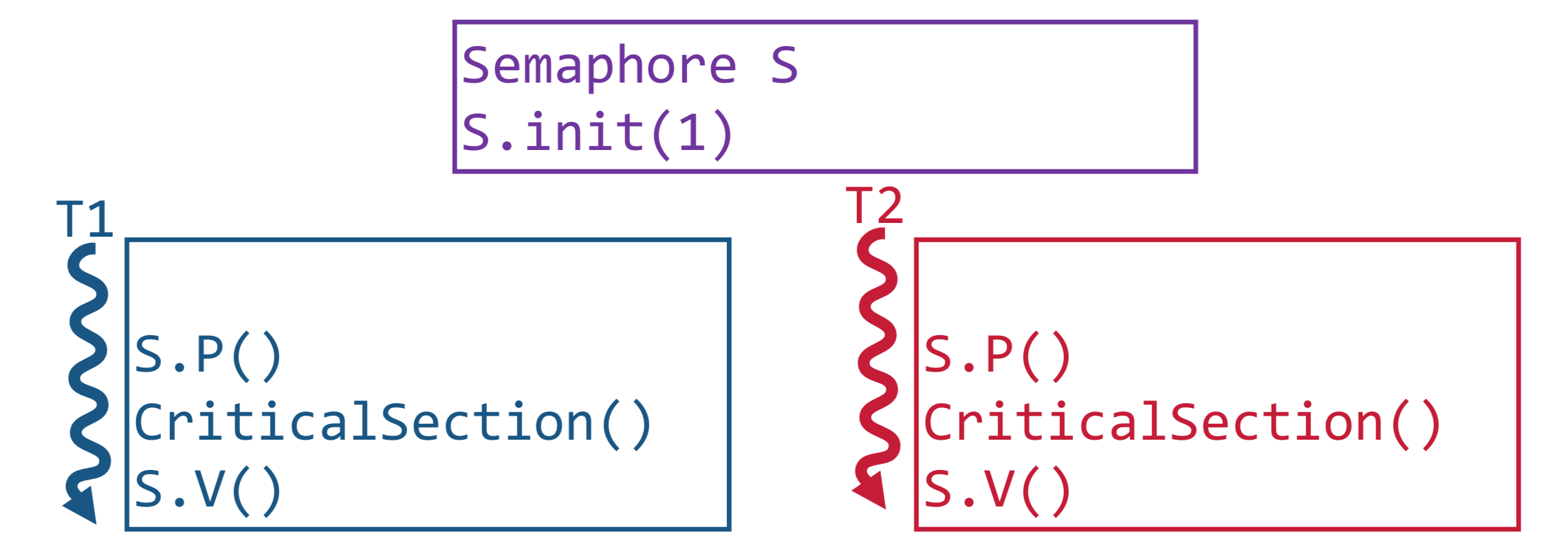 P(&s)
CriticalSection()
V(&s)
P(&s)
CriticalSection()
V(&s)
Example: Shared counter
Thread 2
volatile long cnt = 0;
Safe trajectory
T2
S2
Unsafe region
Critical section wrt cnt
/* Thread routine */                                                                                             
void *thread(void *vargp)                                                                                        
{                                                                                                                
    long i, niters = 
               *((long *)vargp);                                                                           
                                                                                                                 
    for (i = 0; i < niters; i++){

        cnt++;    

    }               
                                                                                                                 
    return NULL;                                                                                                 
}
U2
Unsafe
trajectory
L2
H2
Thread 1
H1
L1
U1
S1
T1
Critical section wrt cnt
1
1
0
0
0
0
1
1
1
1
0
0
0
0
1
1
1
1
0
0
0
0
1
1
Example: Shared counter
Thread 2
volatile long cnt = 0;
sem_t s;
T2
sem_init(&s, 1);
V(s)
Forbidden region
0
0
0
0
-1
-1
-1
-1
S2
/* Thread routine */                                                                                             
void *thread(void *vargp)                                                                                        
{                                                                                                                
    long i, niters = 
               *((long *)vargp); 
                                                                                                                                                                                      
    for (i = 0; i < niters; i++){
        P(&s)
        cnt++;    
        V(&s)
    }               
                                                                                                                 
    return NULL;                                                                                                 
}
0
0
0
0
-1
-1
-1
-1
U2
0
0
0
0
-1
-1
-1
-1
L2
-1
-1
-1
-1
0
0
0
0
P(s)
H2
1
1
0
0
0
0
1
1
H1
P(s)
L1
U1
S1
V(s)
T1
Thread 1
[Speaker Notes: Initialization: how many available?]
Example: Synchronization Barrier
volatile int results = 0;
With data parallel programming, a computation proceeds in parallel, with each thread operating on a different section of the data. Once all threads have completed, they can safely use each others results.
MapReduce is an example of this!

To do this safely, we need a way to check whether all n threads have completed.
void *thread(void *args){                                                                                                                
    parallel_computation(args);

    








    use_results();                                                                                                                 
}
Example: Synchronization Barrier
volatile int results = 0;
volatile int done_count = 0;
sem_t count_mutex;
sem_init(&count_mutex, FALSE, 1) 
sem_t barrier;
sem_init(&barrier, FALSE, 0)
With data parallel programming, a computation proceeds in parallel, with each thread operating on a different section of the data. Once all threads have completed, they can safely use each others results.
MapReduce is an example of this!

To do this safely, we need a way to check whether all n threads have completed.
void *thread(void *args){                                                                                                                
    parallel_computation(args);

    P(&count_mutex);
    done_count++;
    V(&count_mutex);

    if(done_count == n){
        V(&barrier);
    }
    P(&barrier);
    V(&barrier);
    use_results();                                                                                                                 
}
Counting Semaphores
A semaphore that is initialize with a value greater than 1 is called a counting semaphore,
Provide a more flexible primitive for mediating access to shared resources
Example: Bounded Buffers
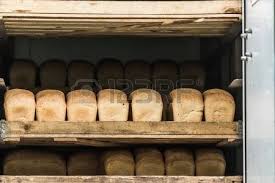 finite capacity (e.g. 20 loaves)
implemented as a queue
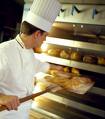 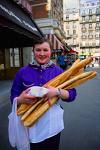 Threads B: consume loaves by taking them off the queue
Threads A: produce loaves of bread and put them in the queue
Example: Bounded Buffers
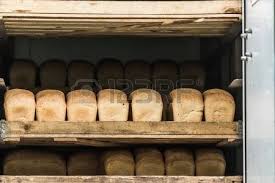 finite capacity (e.g. 20 loaves)
implemented as a queue
Separation of concerns:
 How do you implement a queue in an array?
 How do you implement a bounded buffer, which allows producers to add to it and consumers to take things from it, all in parallel?
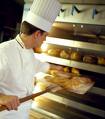 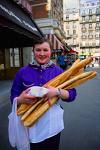 Threads B: consume loaves by taking them off the queue
Threads A: produce loaves of bread and put them in the queue
Example: Bounded Buffers
0       1       2       3       4       5     (n = 6)
b
3
2
4
1
Values wrap around!!
rear
front
typedef struct {
    int *b;       // ptr to buffer containing the queue
    int n;        // length of array (max # slots) 
    int front;    // index of first element, 0 <= front < n
    int rear;     // index of last elem, 0 <= rear < n, front==rear if empty
} bbuf_t
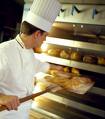 void init(bbuf_t * ptr, int n){
  ptr->b = malloc(n*sizeof(int));
  ptr->n = n;
  ptr->front = 0;
  ptr->rear = 0;
}
void put(bbuf_t * ptr, int val){
  ptr->rear= ((ptr->rear)+1)%(ptr->n); 
  ptr->b[ptr->rear]= val; 
}
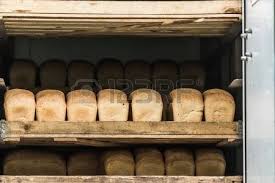 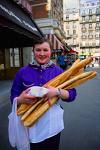 int get(bbuf_t * ptr){
  int val= ptr->b[ptr->front];
  ptr->front= ((ptr->front)+1)%(ptr->n);
  return val;
}
[Speaker Notes: Discussion: what can go wrong (3 problems)

Fix code w/ semaphores
Initialization: how many available?]
Example: Bounded Buffers
0       1       2       3       4       5     (n = 6)
b
3
2
4
1
Values wrap around!!
rear
front
typedef struct {
    int *b;       // ptr to buffer containing the queue
    int n;        // length of array (max # slots) 
    int front;    // index of first element, 0 <= front < n
    int rear;     // (index of last elem)+1 % n, 0 <= rear < n
} bbuf_t
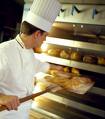 void init(bbuf_t * ptr, int n){
  ptr->b = malloc(n*sizeof(int));
  ptr->n = n;
  ptr->front = 0;
  ptr->rear = 0;
}
void put(bbuf_t * ptr, int val){
  ptr->b[ptr->rear]= val;
  ptr->rear= ((ptr->rear)+1)%(ptr->n);
}
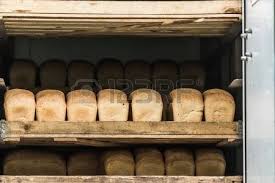 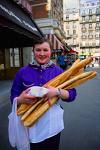 int get(bbuf_t * ptr){
  int val= ptr->b[ptr->front];
  ptr->front= ((ptr->front)+1)%(ptr->n);
  return val;
}
[Speaker Notes: Discussion: what can go wrong (3 problems)

Fix code w/ semaphores
Initialization: how many available?]
Example: Bounded Buffers
0       1       2       3       4       5     (n = 6)
b
3
2
4
1
rear
front
typedef struct {
    int *b;       
    int n;        
    int front; 
    int rear;     
    sem_t mutex;
    sem_t slots;
    sem_t items;
} bbuf_t
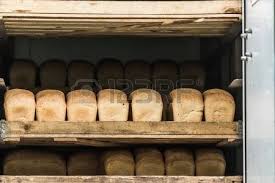 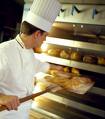 void init(bbuf_t * ptr, int n){
  ptr->b = malloc(n*sizeof(int));
  ptr->n = n;
  ptr->front = 0;
  ptr->rear = 0;
  sem_init(&mutex, FALSE, 1)
  sem_init(&slots, FALSE, n)
  sem_init(&items, FALSE, 0)
}
void put(bbuf_t * ptr, int val){
  P(&(ptr->slots))
  P(&(ptr->mutex))
  ptr->b[ptr->rear]= val;
  ptr->rear= ((ptr->rear)+1)%(ptr->n);
  V(&(ptr->mutex))
  V(&(ptr->items))
}
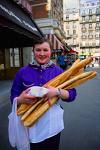 int get(bbuf_t * ptr){
  P(&(ptr->items))
  P(&(ptr->mutex))
  int val= ptr->b[ptr->front];
  ptr->front= ((ptr->front)+1)%(ptr->n);
  V(&(ptr->mutex))
  V(&(ptr->slots))
  return val;
}
[Speaker Notes: Discussion: what can go wrong (3 problems)

Fix code w/ semaphores
Initialization: how many available?]
Exercise: Readers/Writers
Consider a collection of concurrent threads that have access to a shared object
Some threads are readers, some threads are writers
a unlimited number of readers can access the object at the same time
a writer must have exclusive access to the object
void writer(void *shared, int val){
    write(shared, val);
}
int reader(void *shared){
    int x =  read(shared);
    return x
}
Limitations of Semaphores
semaphores are a very spartan mechanism 
they are simple, and have few features
more designed for proofs than synchronization 

they lack many practical synchronization features 
it is easy to deadlock with semaphores
one cannot check the lock without blocking

strange interactions with OS scheduling (priority inheritance)
Condition Variables
A condition variable cv is a stateless synchronization primitive that is used in combination with locks (mutexes) a value (non-negative integer)
condition variables allow threads to efficiently wait for a change to the shared state protected by the lock
a condition variable is comprised of a waitlist

Interface:
wait(CV * cv, Lock * lock): Atomically releases the lock, suspends execution of the calling thread, and places that thread on cv's waitlist; after the thread is awoken, it re-acquires the lock before wait returns
signal(CV * cv): takes one thread off of cv's waitlist and marks it as eligible to run. (No-op if waitlist is empty.)
broadcast(CV * cv): takes all threads off cv's waitlist and marks them as eligible to run. (No-op if waitlist is empty.)
Using a Condition Variable
Add a lock. Each shared value needs a lock to enforce mutually exclusive access to the shared value.
Add code to acquire and release the lock. All code access the shared value must hold the objects lock.
Identify and add condition variables. A good rule of thumb is to add a condition variable for each situation in which a function must wait.
Add loops to wait. Threads might not be scheduled immediately after they are eligible to run. Even if a condition was true when signal/broadcast was called, it might not be true when a thread resumes execution.
Example: Synchronization Barrier
With data parallel programming, a computation proceeds in parallel, with each thread operating on a different section of the data. Once all threads have completed, they can safely use each others results.
MapReduce is an example of this!

To do this safely, we need a way to check whether all n threads have completed.
volatile int results = 0;
/* Thread routine */                                                                                             
void *thread(void *args)                                                                                        
{                                                                                                                
    parallel_computation(args)

    
    


    use_results()
                                                                                                                 
}
Example: Synchronization Barrier
volatile int results = 0;
pthread_mutex_t lock;
pthread_cond_t all_there;
With data parallel programming, a computation proceeds in parallel, with each thread operating on a different section of the data. Once all threads have completed, they can safely use each others results.
MapReduce is an example of this!

To do this safely, we need a way to check whether all n threads have completed.
/* Thread routine */                                                                                             
void *thread(void *args)                                                                                        
{                                                                                                                
    parallel_computation(args);
    acquire(&lock);
    done_count++;
    if(done_count < n){
        wait(&all_there, &lock);
    } else {
        broadcast(&all_there);
    }
    release(&lock);
    use_results();                                                                                           
}
Exercise: Readers/Writers
Consider a collection of concurrent threads that have access to a shared object
Some threads are readers, some threads are writers
a unlimited number of readers can access the object at the same time
a writer must have exclusive access to the object
void writer(void *shared, int val){
    write(shared, val);
}
int reader(void *shared){
    int x =  read(shared);
    return x
}
23
Condition Variables in C
Pthreads: Standard interface for ~60 functions that manipulate threads from C programs
Creating and reaping threads
pthread_create()
pthread_join()
Determining your thread ID
pthread_self()
Terminating threads
pthread_cancel()
pthread_exit()
exit() [terminates all threads] ,  RET [terminates current thread]
Synchronizing access to shared variables
pthread_mutex_init
pthread_mutex_[un]lock
pthread_cond_wait
pthread_cond_signal
pthread_cond_broadcast
24
Condition Variables in C
// global declarations
pthread_mutex_t lock = PTHREAD_MUTEX_INITIALIZER;
 
pthread_cond_t has_value = PTHREAD_COND_INITIALIZER;
pthread_cond_t has_space = PTHREAD_COND_INITIALIZER;
// inside enqueue function
pthread_mutex_lock(&lock);
while (“no space”)
    pthread_cond_wait(&has_space, &lock);

     critical section:    … do useful work …

pthread_mutex_unlock(&lock);
pthread_cond_signal(&has_value);